DineTours Official Logo
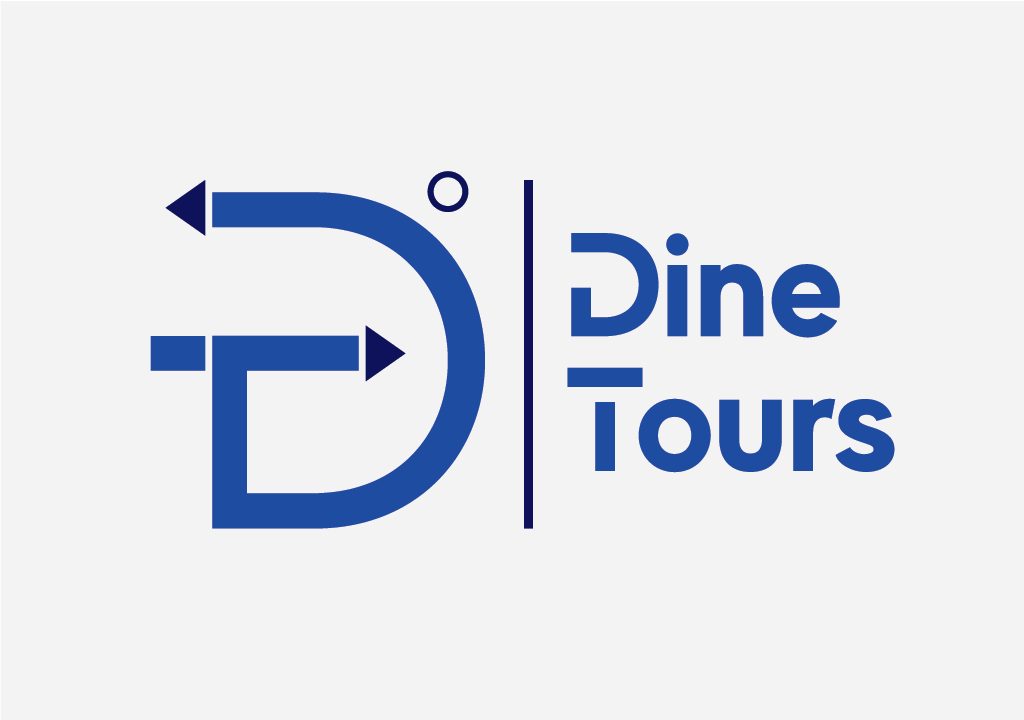 Slide 2
START-UPS/0618/0049–RESTART 2016–2020
21/04/2021